VELKOMMEN TIL SRK 2018-2019
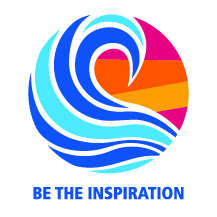 AGENDA 8. august 2018
Bursdager denne uken
Dagens faktaboks!
Påminnelser
Øvrig medlems info
Agenda ut august
3 min. ved medlemskomiteen og Ingrid
Nytt fra yrket – 
Arne Hjalmar Knap
Karin Virik
Signe Stenersen.
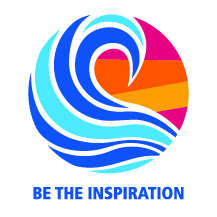 BURSDAGER UKE 32 (06.08-12.08)
Christian 08.08
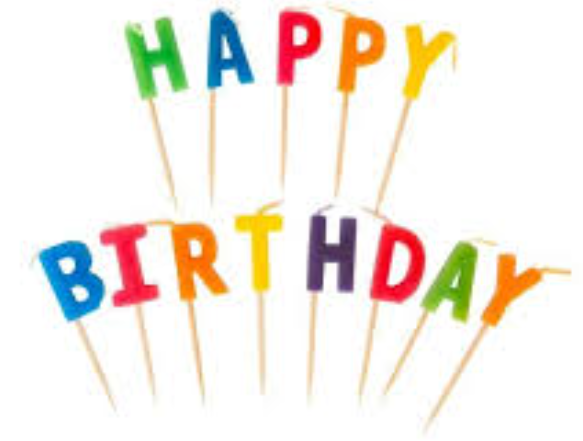 FAKTABOKS!
Rotary ble stiftet av advokaten Paul H. Harris i Chicago, USA 23. februar 1905.
Navnet Rotary kommer av at de ukentlige møtene opprinnelig «roterte» blant alle medlemmene.
Rotary-emblemet – et tannhjul med 24 tenner og 6 eker. Symboliserer heltidsengasjement i og for Rotary og viser at Rotarys motto «Service above self» gjelder 24 timer i døgnet
Den første norske og nordiske Rotaryklubben var Oslo Rotary Klubb som startet 1. juni 1922 .
Danmark startet København RK august 1922, Sverige og Finland i 1926 og Island i 1934.
SRK ble etablert 1933
PÅMINNELSER
Husk å følg SRK på Facebook, del og lik 



Last ned Rotary apper
Rotary Club Locater – finner klubber i nærheten av deg, med møtedato mm.
Rotary Norden – masse info
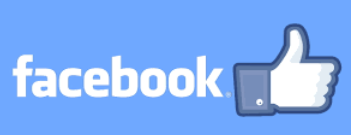 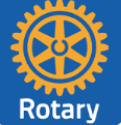 ØVRIG MEDLEMSINFO
Lasse Berggreen, som har hatt permisjon fra klubben siste året, har nå dessverre valgt å melde seg ut. Dette grunnet mange andre aktiviteter, både i arbeid og privat. 

Reflektant Marianne Henriksen har meldt at hun foreløpig ikke har anledning til å bli medlem grunnet ansettelsesforhold i Oslo.
AGENDA  AUGUST
15. august
Komitémøter

22. august
Besøk av utvekslingsstudenten Gabriel. 
Foredrag vedr. ferjene. Hva tilfører de byen og hva skjer med handelen i Sandefjord?

29. august
Bed
Styremøte i etterkant.
riftsbesøk Sandefjord Helsepark
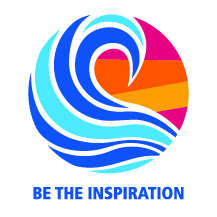